Opgave 3
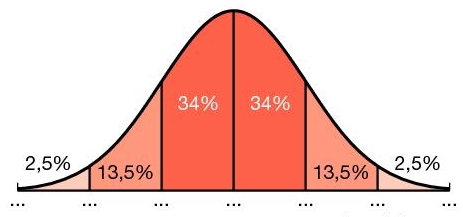 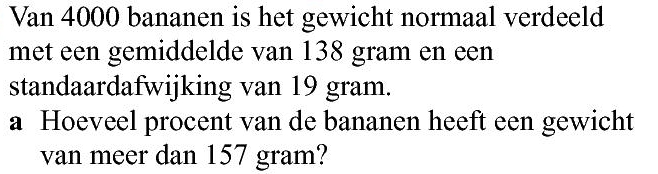 gewicht in gram
normaal verdeeld
maak model
lees af:
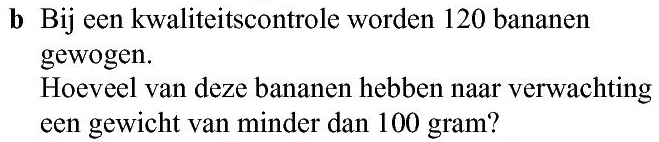 lees af:
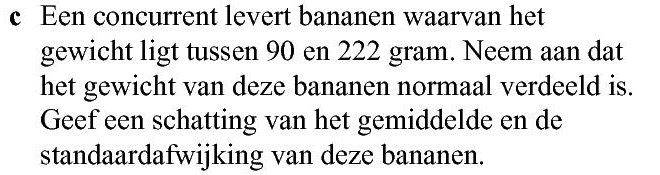 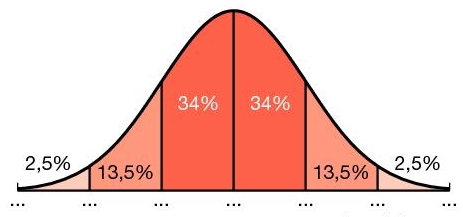 gewicht in gram
Maak model
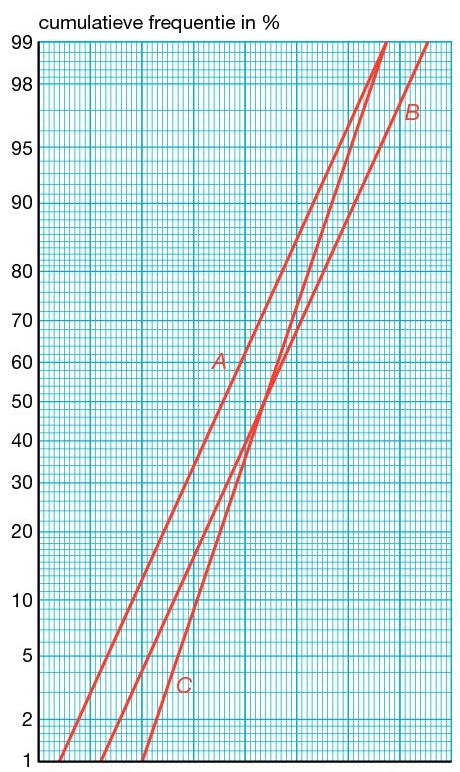 Opgave 4
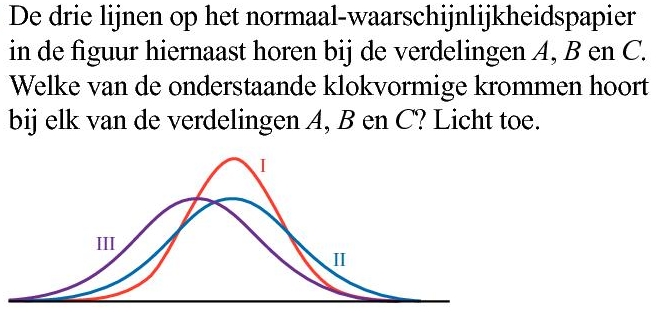 A heeft het kleinste gemiddelde
A hoort bij III
A en B zijn evenwijdig op normaal-waarschijnlijkheidspapier
A en B hebben dus dezelfde standaardafwijking
C is steiler en heeft dus een kleinere standaardafwijking
A hoort bij III , B hoort bij II  en  C hoort bij I
Opgave 5
De steekproefproportie is
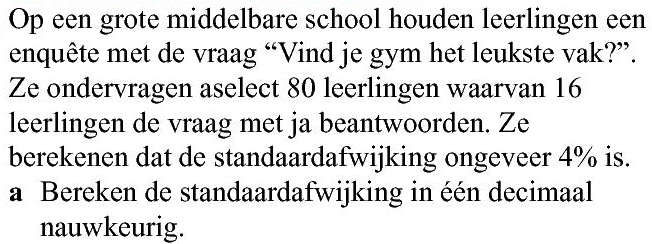 De standaardafwijking haal je uit de formule
Uit je hoofd leren
De standaardafwijking in één decimaal is ongeveer
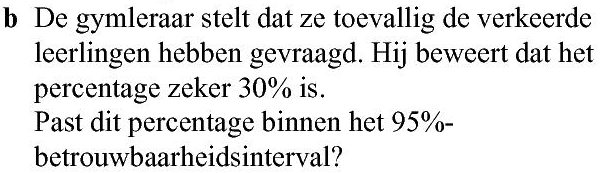 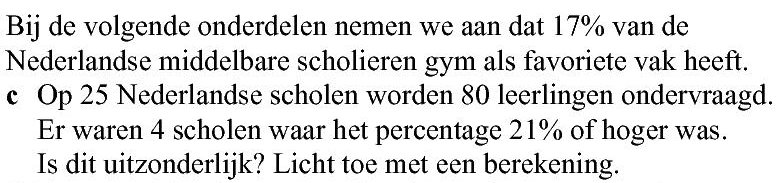 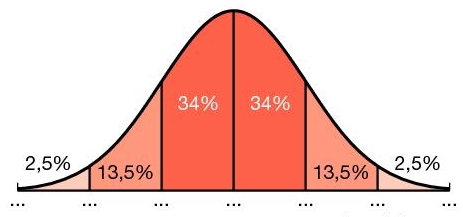 gym als favoriet
Het resultaat is dus niet uitzonderlijk
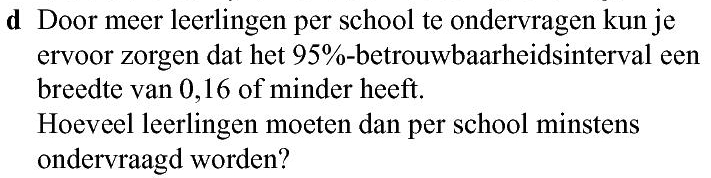 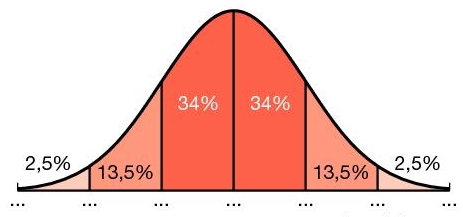 gym als favoriet
geeft
formule
geeft
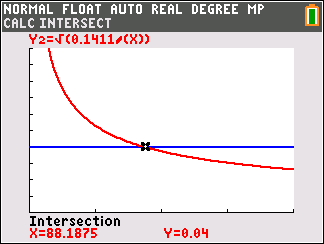 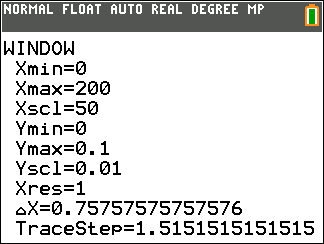 Voer in:
Er moeten per school minstens 89 leerlingen ondervraagd worden